Міністерство освіти і науки УкраїниІнженерний навчально-науковий інститутЗапорізького національного університетуКафедра ТГЕ
Вплив шкидливих викидів на довкілля
Виконала: ст. гр. 8.1440                 Герасименко Г. В.
Перевірив: д. т. н., доц. каф.                   Чейлитко А. О.
Забруднення довкілля — процес зміни складу і властивостей однієї або декількох сфер Землі внаслідок діяльності людини. Приводить до погіршення якості атмосфери, гідросфери, літосфери та біосфери. Допустима міра забруднення довкілля в різних країнах регламентується відповідними стандартами, нормативами, законами. Розрізняють забруднення отруйні, хвороботворні, хімічні, механічні і теплові.

           Вважається, що найшкідливішими компонентами забруднення для довкілля є оксиди вуглецю, сірки, азоту, сполучень фосфору, синтетичні органічні речовини, радіоізотопи, протихімічні оксиданти, нафтопродукти. Кількість шкідливих викидів у повітря у містах швидко зростає і подвоюється приблизно за кожні десять років. Найбільша кількість аерозолів потрапляє у атмосферу від спалювання палива, що вдвічі перевищує промислові відходи.
Вплив шкідливих викидів
 теплових електростанцій
Залежить від кількісних та якісних характеристик відходів, що утворюються у послідовному технологічному ланцюгу роботи станції.
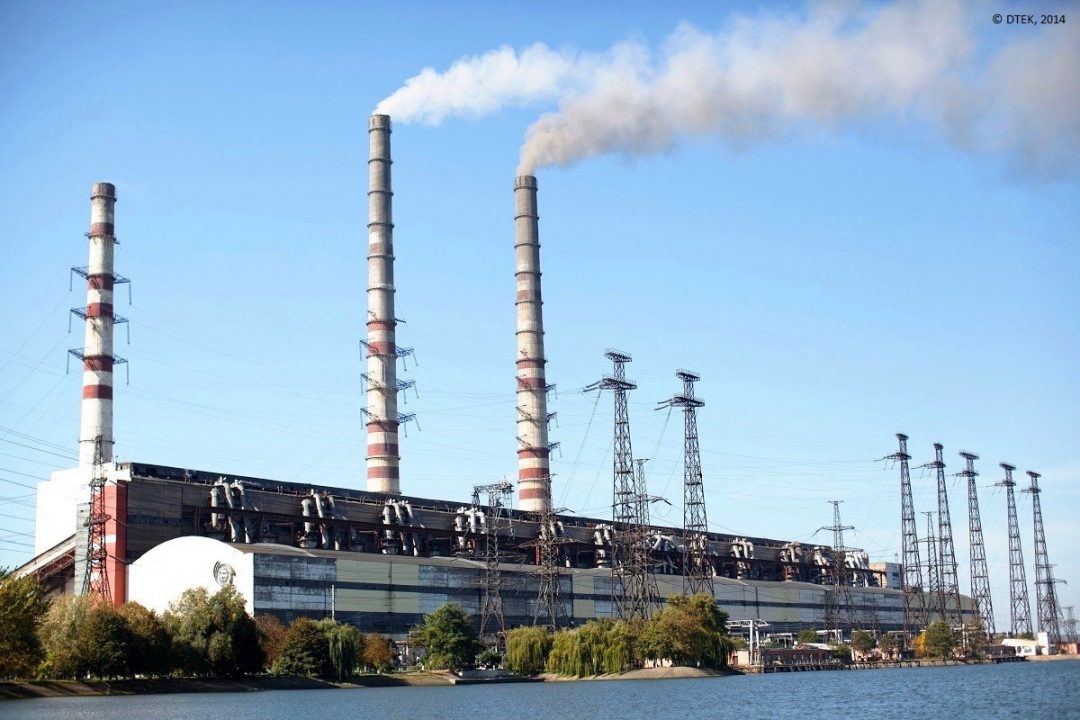 Основними причинами, що призводять до катастрофічного стану довкілля є: 

використання низькосортного палива;
застаріла технологія виробництва та обладнання;
висока енерго- та матеріаломісткість;
високий рівень концентрації промислових об’єктів;
несприятлива структура промислового виробництва з високою концентрацією екологічно небезпечних технологій виробництва;
відсутність належних природоохоронних систем (очисних споруд, оборотних систем водозабезпечення тощо) та низький рівень експлуатації існуючих природоохоронних об’єктів;
відсутність належного правового та економічного механізмів, які стимулювали б розвиток екологічно безпечних технологій та природоохоронних систем;
відсутність належного контролю за охороною довкілля.
Атомні електростанції і екологічні проблеми, 
що виникають при їх експлуатації
З початком ядерної енергетики (кінця 1960 х років) вважалося, що енергетичні ядерні реактори достатньо безпечні, а системи стеження і контролю, захисні екрани і навчений персонал гарантують їх безаварійну роботу, а також вважалося, що ядерна енергетика є «екологічно чистою», оскільки забезпечує зниження викиду парникових газів при заміщенні енергетичних установок, що працюють на викопному паливі.Ілюзія про безпеку ядерної енергетики була зруйнована після декількох великих аварій у Великобританії, США і СРСР, апофеозом яких стала катастрофа на чорнобильській АЕС.
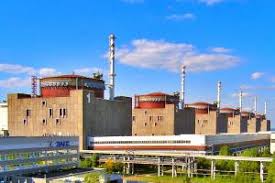 Атомна енергетика є потенційно небезпечною через:
можливі аварії на енергоустановках, що супроводжуються викидом у довкілля радіоактивних матеріалів;
викиди близько 250 радіоактивних ізотопів в навколишнє середовище в результаті роботи ядерних реакторів. Ці радіоактивні частинки разом з водою, пилом, їжею і повітрям потрапляють в організми людей, тварин, викликаючи ракові захворювання, дефекти при народженні, зниження рівня імунної системи і збільшують загальну захворюваність населення, що проживає навколо ядерних установок.
викиди криптону 85 бета-випромінювач (тип інертного газу), який змінює електропровідність атмосфери. Кількість криптону 85 в атмосфері (в основному за рахунок роботи АЕС) збільшується на 5 % у рік, і зараз його кількість в атмосфері в мільйони разів (!) вище, ніж до початку атомної ери. Цей газ в атмосфері поводиться як тепличний газ, вносячи тим самим внесок до антропогенної зміни клімату Землі;
забруднення біосфери плутонієм. Зараз глобальне забруднення плутонієм приймає катастрофічні розміри: атомні реактори світу провели вже багато сотень тонн плутонію (в 1941 році його було не більше 50 кг) – кількість більш ніж достатня для смертельного отруєння всіх людей, що живуть на планеті;
радіоактивні відходи – найважливіша причина екологічної небезпеки, яка так і залишається невирішеною. На 424 цивільних ядерних енергетичних реакторах, що працюють у всьому світі, щорічно утворюється велика кількість низко-, середньо- і високорадіоактивних відходів.
Радіоактивне забруднення супроводжує всі ланки складного господарства ядерної енергетики: видобуток і переробку урану, роботу АЕС, зберігання і регенерацію палива. Це робить атомну енергетику екологічно безнадійно брудною. З кожним десятиліттям відкриваються все нові небезпеки, пов’язані з роботою АЕС. Є всі підстави вважати, що і далі виявлятимуться нові дані про небезпеки від АЕС.
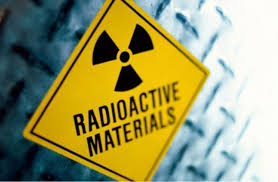 Вплив водосховищ і гідроелектростанцій на природне середовище
Будівництво та експлуатація великих гідроелектростанцій приводить до:
відселення людей із зони затоплення;
знищення цінних видів прохідних і напівпрохідних риб, для яких греблі стають нездоланними перешкодами на шляху до нерестовища;
втрати лісів і високородючих заплавних земель;
збільшення ризику виникнення руйнівних землетрусів у передгірних і гірських районах;
підвищення ризику катастрофічних повеней у місцевостях, що знаходяться нижче за течією;
зміни ландшафтів і їх руйнування;
втрати джерел доходу частиною місцевого населення.
           Та все ж, розглядаючи дію ГЭС на навколишнє середовище, слід зазначити життєзберігаючу функцію ГЭС. Так вироблення кожного млрд. кВтч електроенергії на ГЭС замість ТЭС приводить до зменшення смертності населення на 100–226 люд./рік.